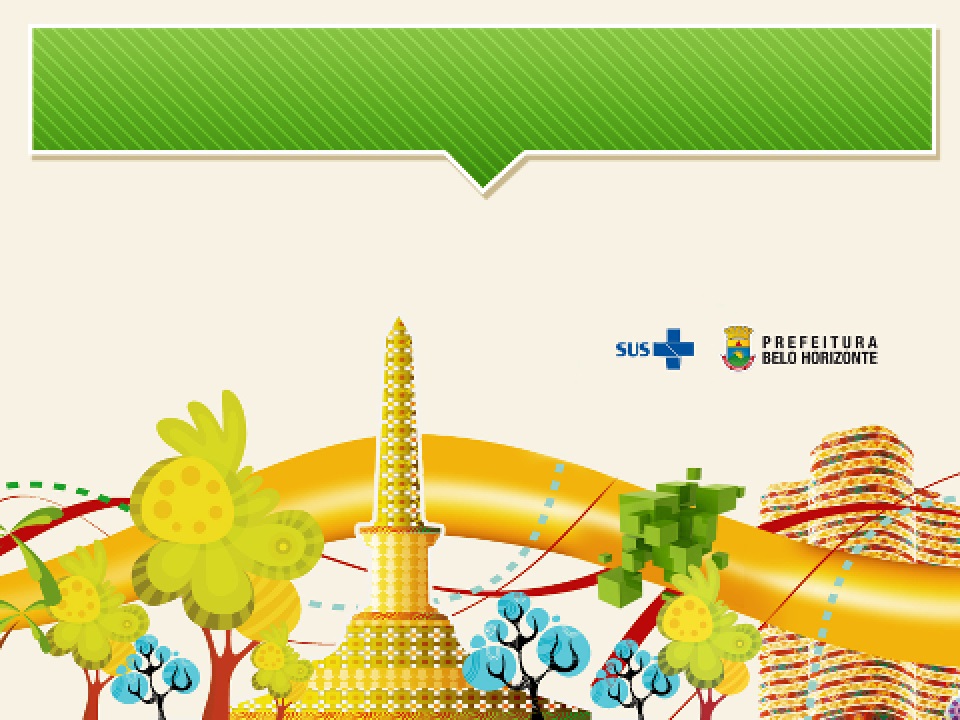 WEBCONFERÊNCIA 
CADASTRAMENTO DOMICÍLIO/FAMÍLIA
SMSA/GTIS
Maio/2017
APRESENTAÇÃO
Devido a forma de cadastramento não atender os requisitos para cadastramento domicilio/família;
Devido a Normatização do cadastro;
Devido ao número de família ser editável  e sem validação, com isto possibilitando à Unidade  a criação de números não “oficiais”


           Surgiu a necessidade de revisão dos requisitos e processo de cadastramento do domicílio/família
MUDANÇAS
Nova tela divida em abas:
1. Manter o padrão da tela cadastro de Pessoa Física já existente no SisRede;
2. Tornar o processo atômico;
3. Impossibilitar a criação de um novo cadastro de pessoa física sem endereço;
4. Impossibilitar a alteração de endereço no cadastro de pessoa física ao desistir da operação

Geração automática pelo Sistema do Número de Família
CADASTRANDO O DOMICILIO/FAMÍLIA
SisRede         Módulo Cadastro de Família          Seleciona Unidade Desejada
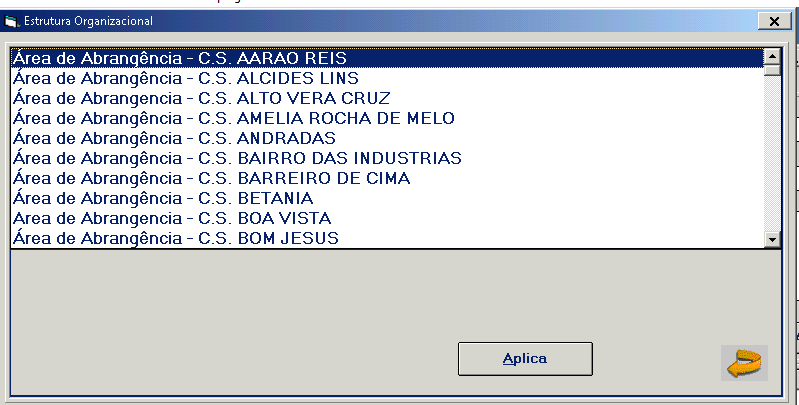 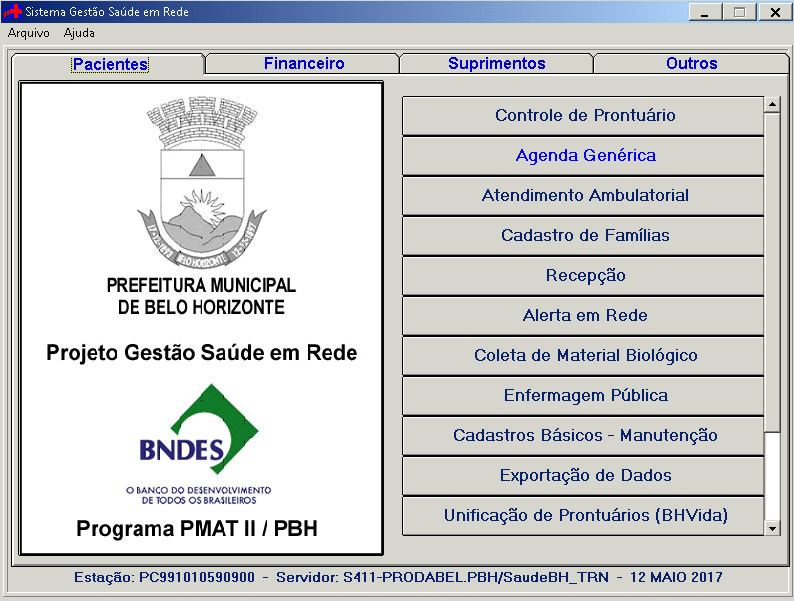 CADASTRANDO O DOMICILIO/FAMÍLIA
Comando CADASTRA         Aparecerá a mensagem abaixo:
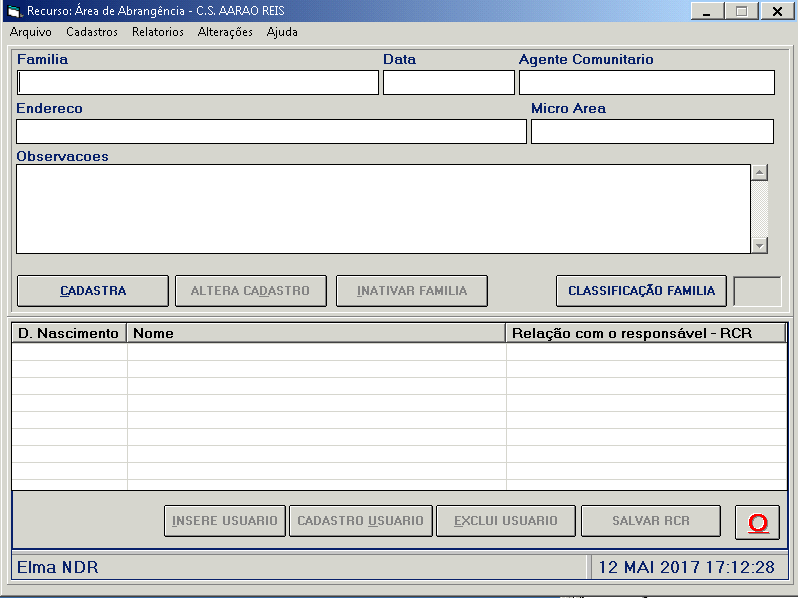 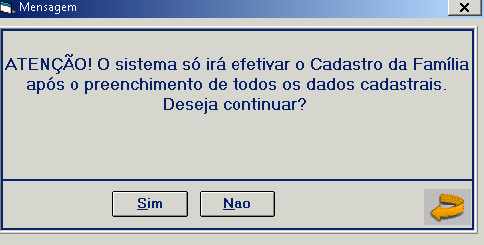 Clicar em Sim caso deseje realizar um novo cadastro

Clicar em Não caso deseje desistir da operação
CADASTRANDO O DOMICILIO/FAMÍLIA
Após Clicar na opção sim o Sistema exibe a nova tela: Cadastrar Família
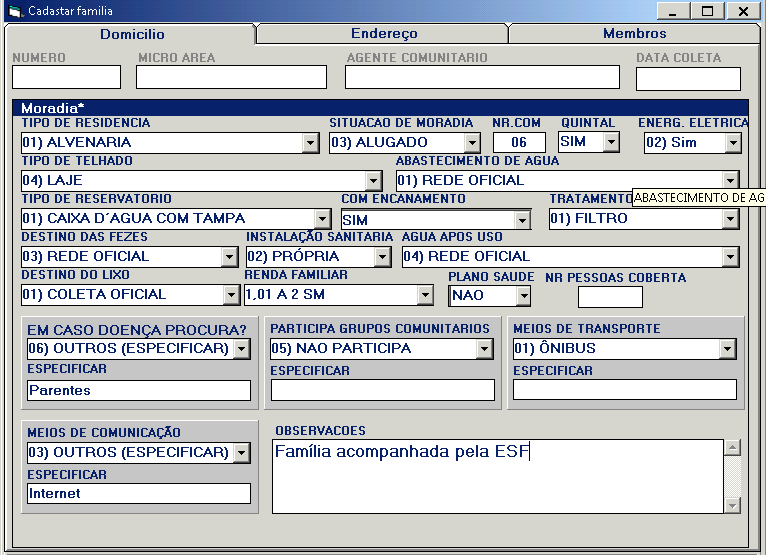 Aba Domicílio: Nesta aba está contida todos os dados de domicílio.
Os campos Número, Micro Área, Agente Comunitário de Saúde e Data da Coleta são preenchidos automaticamente pelo Sistema após a confirmação do Cadastro

Os demais campos são preenchidos pelo usuário do Sistema e são obrigatórios. 

O Campo observações pode conter até 1000 caracteres

Alterações: 
1. Os campos relacionados ao endereço foram retirados da primeira tela e inseridos na Aba Endereço.
2. Os campos Telefone, Complemento – TEL e Conta Cemig foram excluídos
3. Todos os campos são visíveis na tela


Após preenchimento clicar na aba Endereço
CADASTRANDO O DOMICILIO/FAMÍLIA
Aba Endereço: Nesta aba está contida todos os dados de endereço do domicílio

Para o preenchimento dos campos de endereço clicar em Selecionar endereço

Aparecerá a tela Pesquisa CEP – O preenchimento desta tela permanece inalterado – Após o preenchimento clicar no comando Aplica
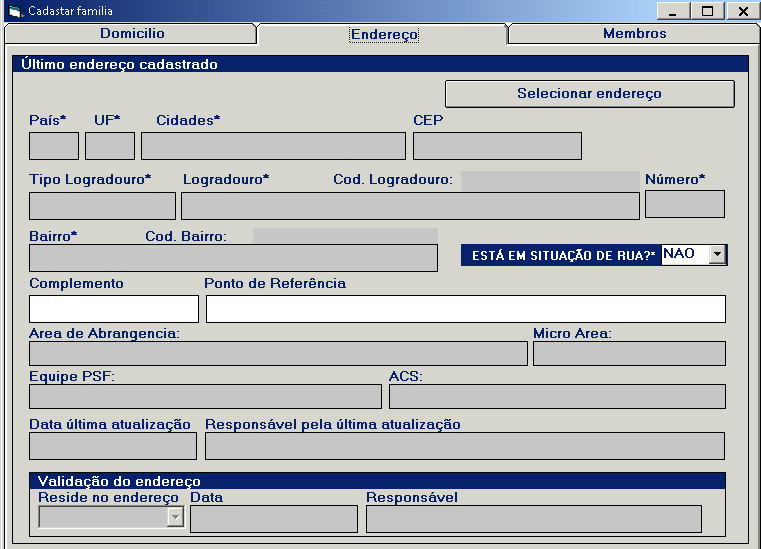 CADASTRANDO O DOMICILIO/FAMÍLIA
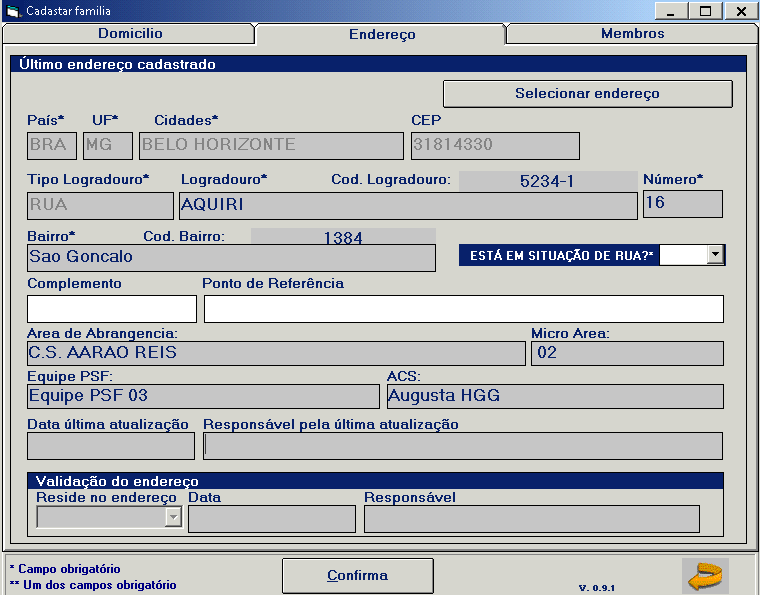 Aba Endereço: Aparecerá novamente Aba Endereço com os dados preenchidos
O campo Está em Situação de Rua? É de preenchimento obrigatório;

Os campos Complemento e Ponto de Referência são editáveis;

Os campos Área de Abrangência, Micro Área, Equipe PSF e ACS são de preenchimento automático pelo Sistema.
CADASTRANDO O DOMICILIO/FAMÍLIA
Aba Membros
Nesta aba está contida um conjunto mínimo de dados dos membros da família: CNS; Nome; Data de Nascimento e Relação com Responsável. 
É possível nesta Aba, Incluir e Excluir um membro na Família 
Para incluir basta clicar no comando INCLUIR
Aparecerá a Tela Localizar Paciente (Tela Padrão do SisRede)
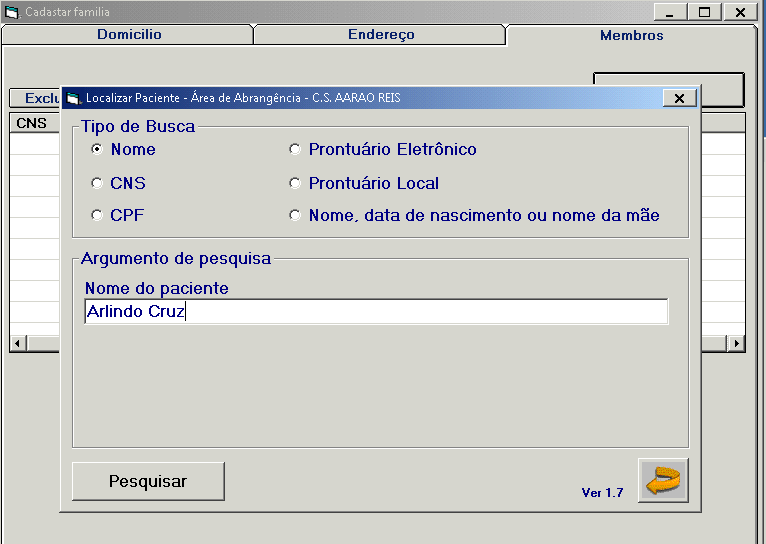 CADASTRANDO O DOMICILIO/FAMÍLIA
Aparecerá a Tela com a resultado da Busca Realizada – Clicar no comando Selecionar Paciente  caso seja o usuário desejado. 
     Após clicar no comando  Selecionar
     paciente o Sistema exibirá a tela Cadastro
     de Pessoa  Física
ps: É possível neste momento
     inserir um novo usuário, caso o 
     mesmo não tenha cadastro no 
     SisRede. Ao clicar inserir Paciente 
    O Sistema exibira a tela de Cadastro
    de Pessoa Física
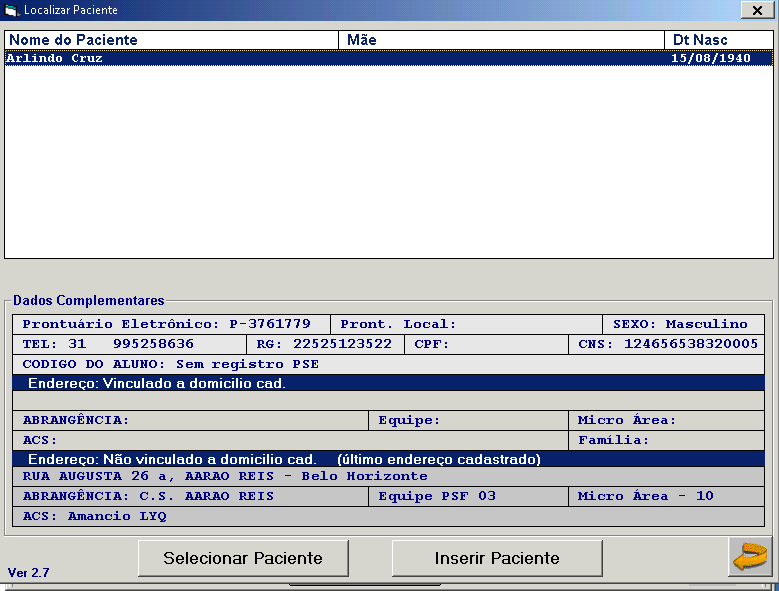 CADASTRANDO O DOMICILIO/FAMÍLIA
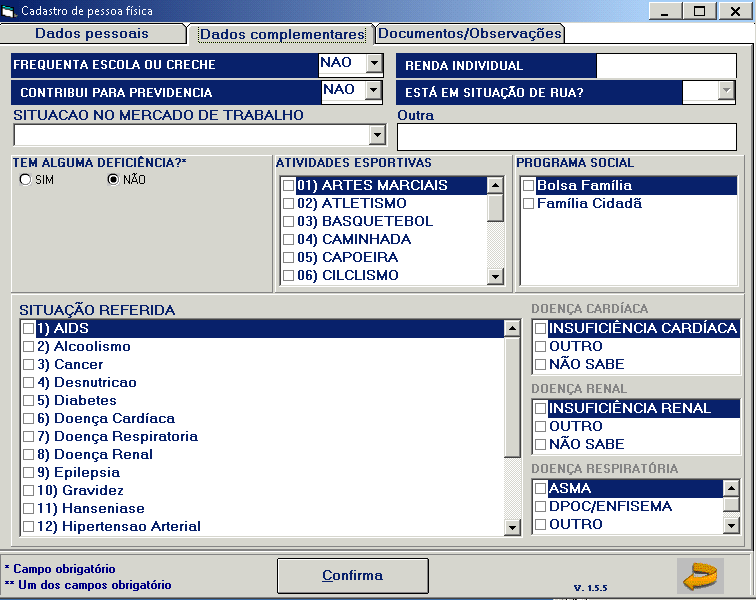 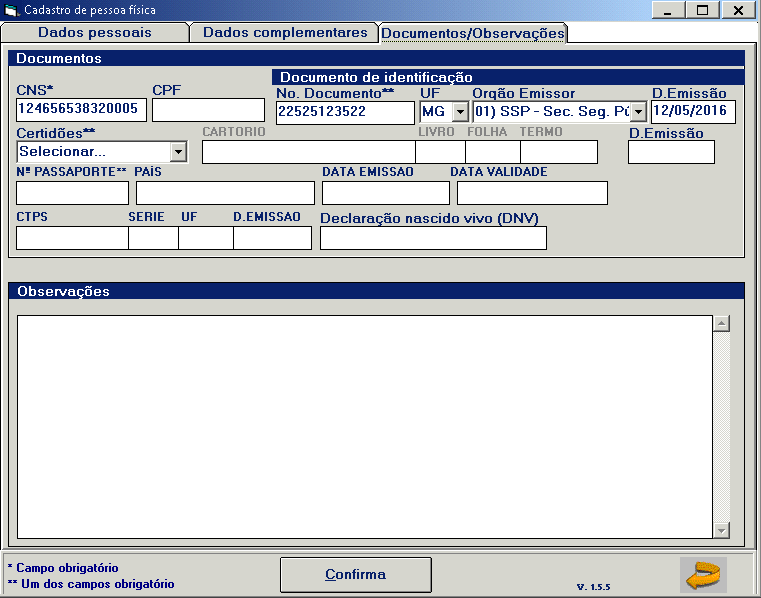 Na tela de Cadastro de pessoa física deve-se verificar todos os campos, nas três abas, se necessário, complementar e/ou altera-los e ficar atento ao preenchimento do campo Relação com Responsável (Obrigatório).
Os campos obrigatórios permanecem inalterados
CADASTRANDO O DOMICILIO/FAMÍLIA
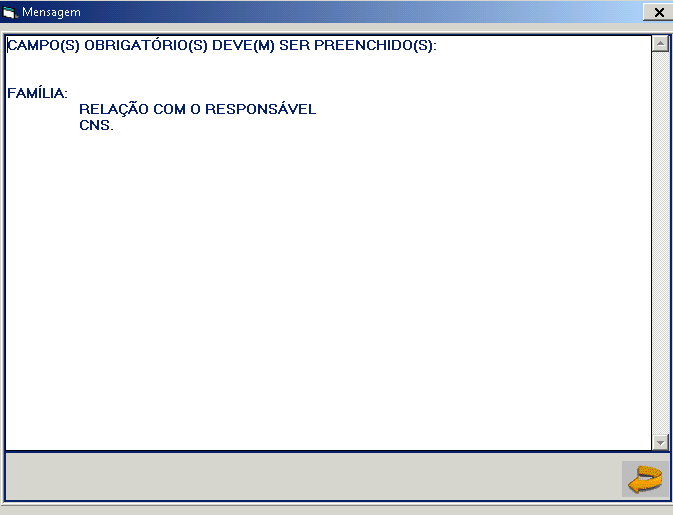 Lembrando que:

1- o não preenchimento de todos 
os campos obrigatórios o cadastro 
não é finalizado e exibe a mensagem.
Lembrando que o CNS permanece obrigatório para
a inserção de um usuário na família, 
excedo em caso de duplicidade.

2- Os campos não preenchidos 
que não são de preenchimento 
obrigatório o sistema exibe a mensagem
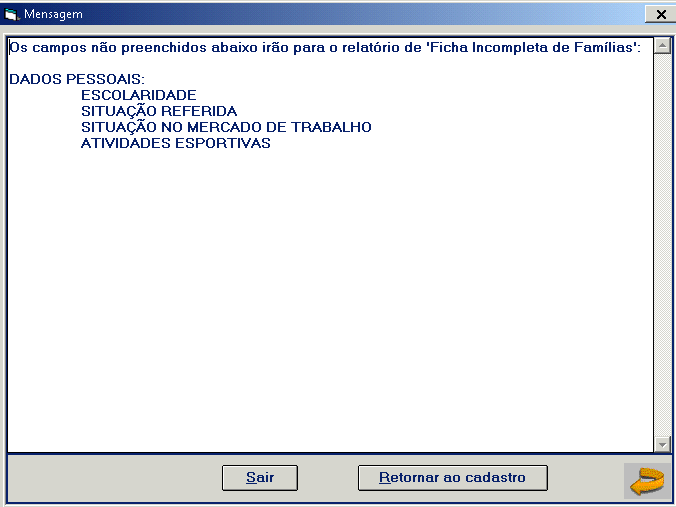 CADASTRANDO O DOMICILIO/FAMÍLIA
Após a confirmação do cadastro a tela Cadastrar Família retorna preenchida
Para adicionar mais membros basta repetir a operação clicando no comando Incluir
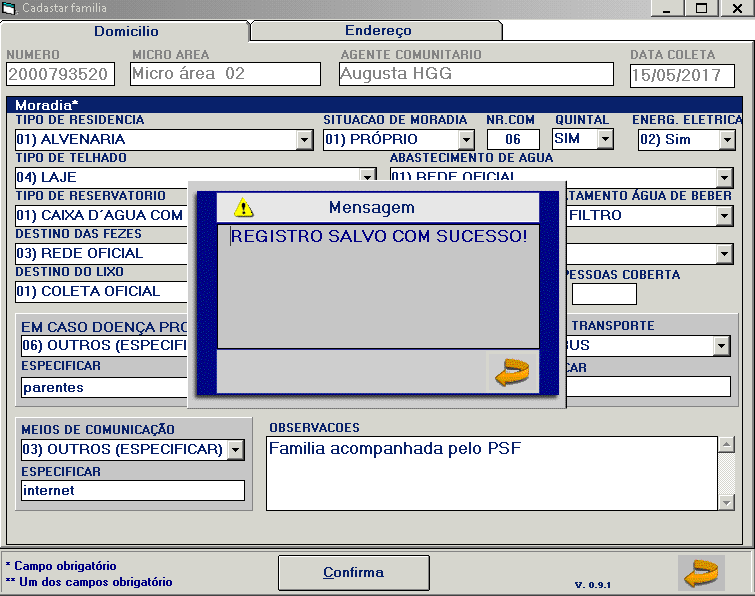 Após a inclusão de todos os membros clicar no comando Confirma o sistema exibirá a mensagem “Registo Salvo Com Sucesso” com a tela de Cadastrar Família preenchida e com os dados: Numero, MA. Agente Comunitário e Data da Coleta preenchidos pelo Sistema.
A Aba Membros fica oculta neste momento.
CADASTRANDO O DOMICILIO/FAMÍLIA
Para excluir usuário clicar na caixa 
em frente ao nome para selecionar
o usuário desejado e clicar no comando
Excluir selecionados
CADASTRANDO O DOMICILIO/FAMÍLIA
Ao Selecionar um usuário que esteja como Responsável em outra família o Sistema exibirá a mensagem:










Para usuários que possuem outra Relação Familiar preenchida o sistema permite a inclusão na nova família e 
exibe a mensagem:
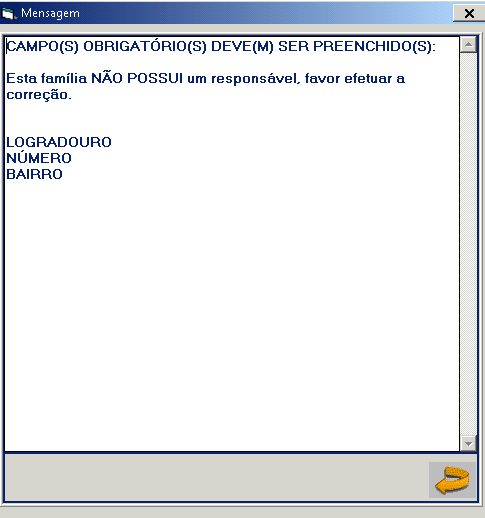 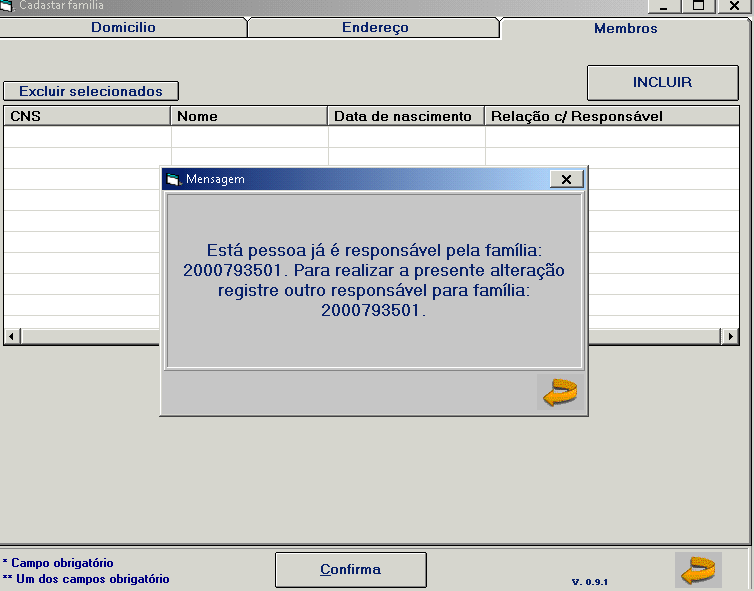 O Sistema não permite o cadastro de Domicílio/Família sem o preenchimento do Responsável
Nestes casos orientar o ACS entrar em contato com a Gerepi, esta deverá repassar à Unidade.
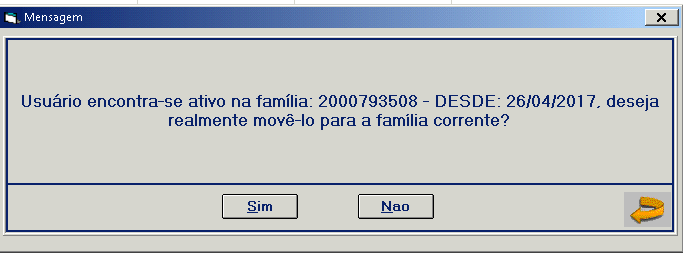 CADASTRANDO O DOMICILIO/FAMÍLIA
Após a confirmação do Cadastro os campos  da Seção Família da Aba Dados Pessoais da Tela Cadastro de Pessoa Física e os campos da Seção Endereço são preenchidas automaticamente pelo Sistema
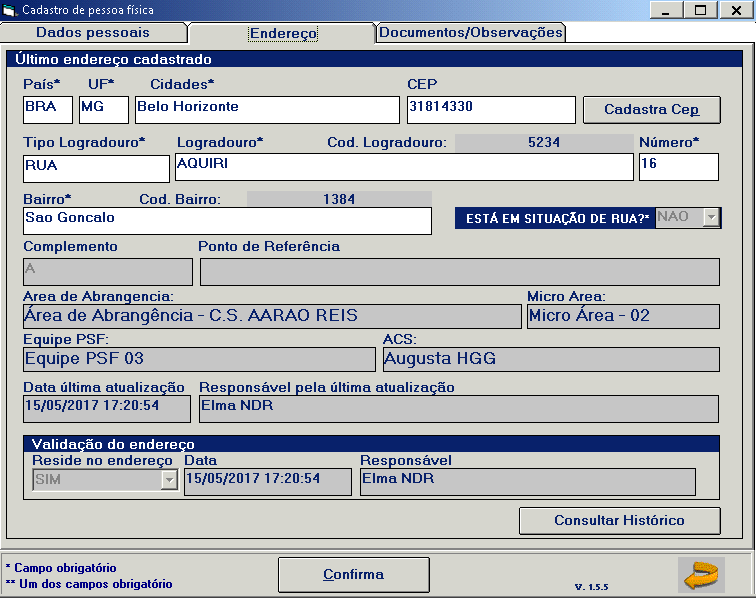 CADASTRANDO O DOMICILIO/FAMÍLIA
Ao confirmar o cadastramento do Domicílio/Família clicar na           o Sistema exibirá  a família na tela do Módulo
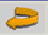 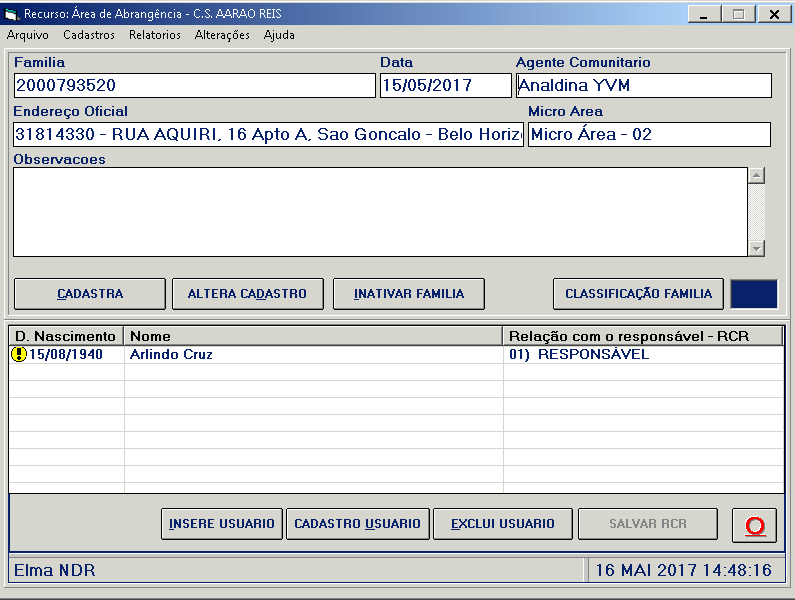 Para inserção de um novo membro clicar no comando Insere Usuário. 
Esta operação permanece inalterada.
OBRIGADA!
Equipe Cadastro GTIS/SMSA